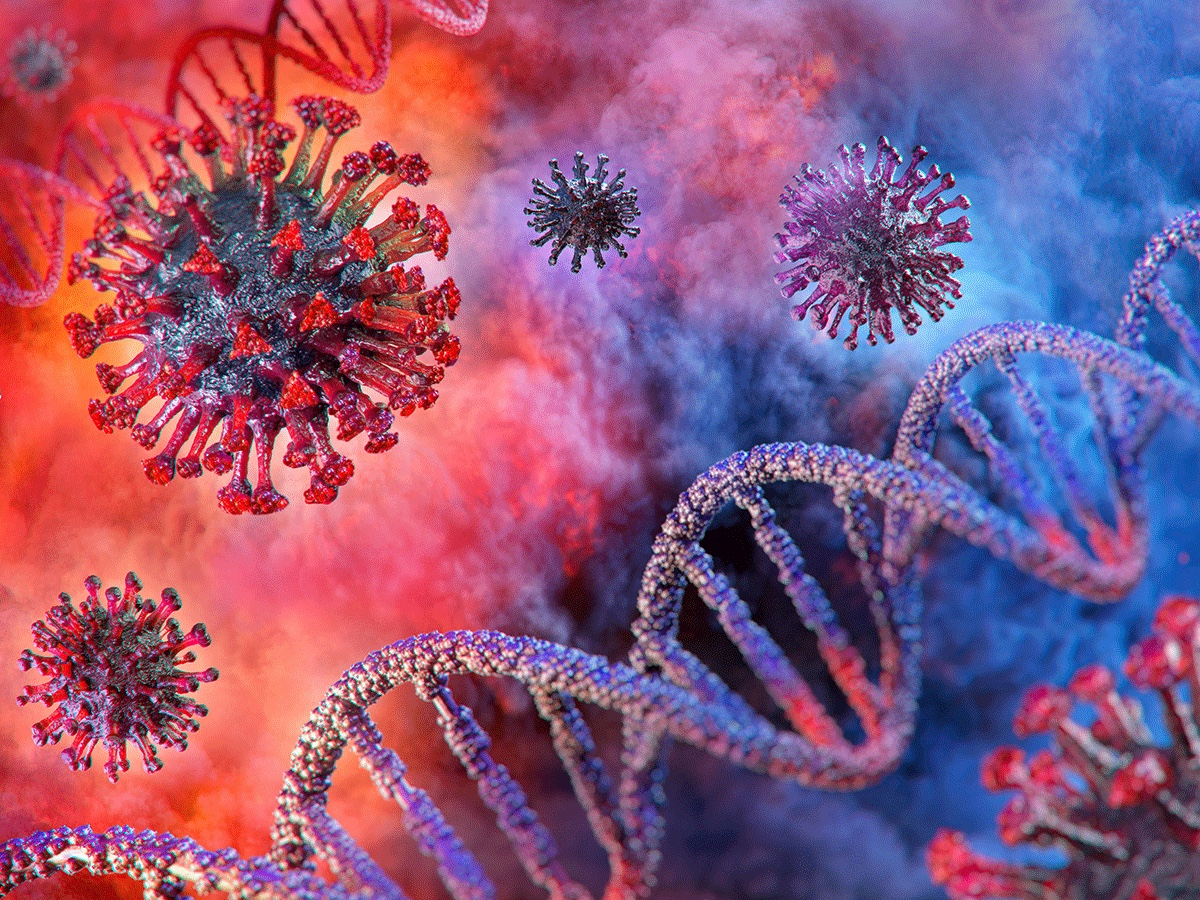 What Changes Are Worth Keeping?
by Nicoleta Babutiu
contributor: Luminita Matyas
CEMC: Bringing Teachers Together Virtually | August 18, 2021                                                                            1
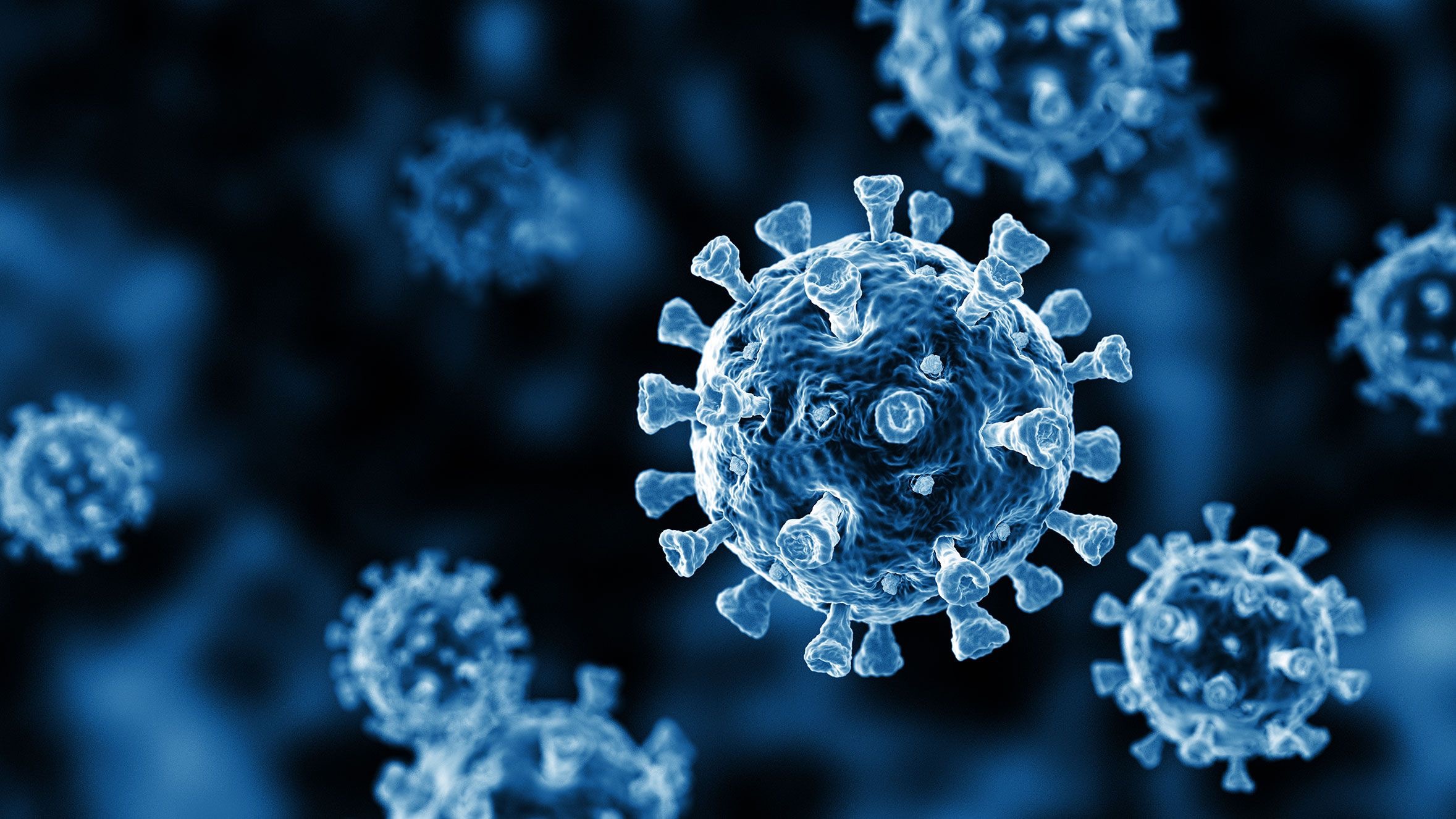 Today’s journey
Q&A
Conclusions
Introduction
Education in 
pandemic times
Opportunities
Education in 
pandemic times
Challenges
CEMC: Bringing Teachers Together Virtually | August 18, 2021                                                                         2
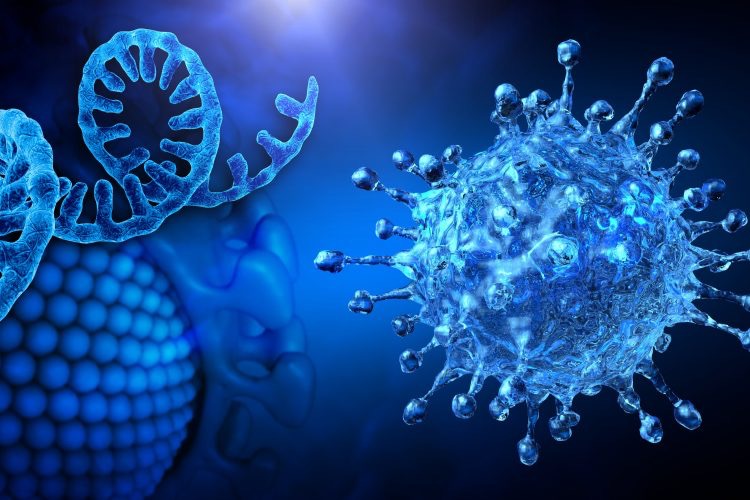 Introduction
“Good economics is one that does not assume a conclusion. One that is willing to question assumptions at every turn in light of new evidence.”
Esther Duflo
CEMC: Bringing Teachers Together Virtually | August 18, 2021                                                                           3
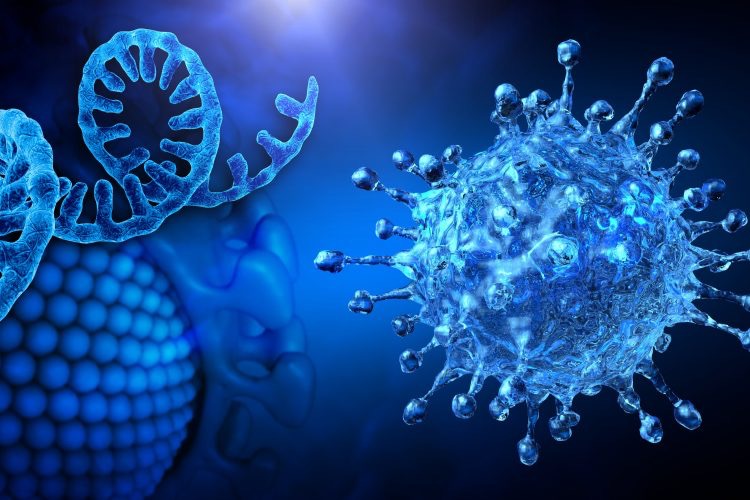 Education in pandemic times
 Challenges
Writing mathematical symbols (Notability/One Note and iPad, Smart Board and Doc Camera, LaTex)
Rethinking lesson plans and assessment to fit a very different format
Real-time instruction on Zoom/MS Teams doesn’t allow us to read the pulse of the classroom (student engagement)
Time management
Plato’s criticism of writing over face-to-face discussion
Enjoy students’ company
To start a new school year remotely would be very challenging.
CEMC: Bringing Teachers Together Virtually | August 18, 2021                                                                           4
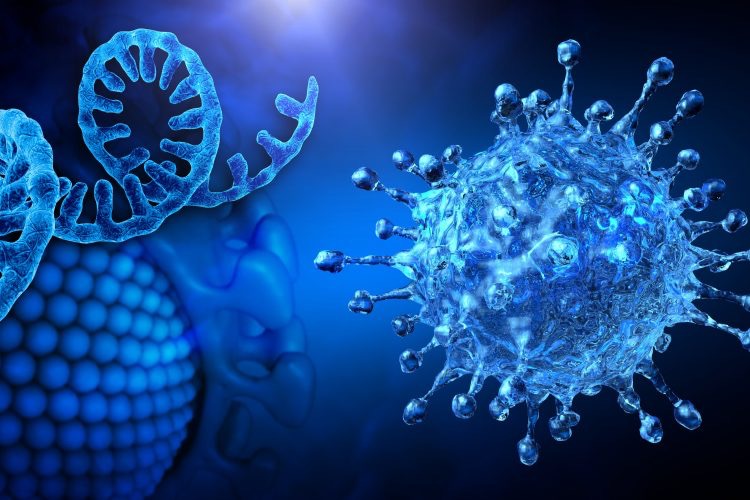 Education in pandemic times
 Opportunities
The major advantage of online learning is “anytime, anywhere learning”
Textual files and lesson/lecture capture videos
Engaging teachers and students in the development, implementation, and use of education technology
The paradox of online communication
Maximizing the use of learning outside the classroom. Flipped classrooms - flipped learning.
CEMC: Bringing Teachers Together Virtually | August 18, 2021                                                                           5
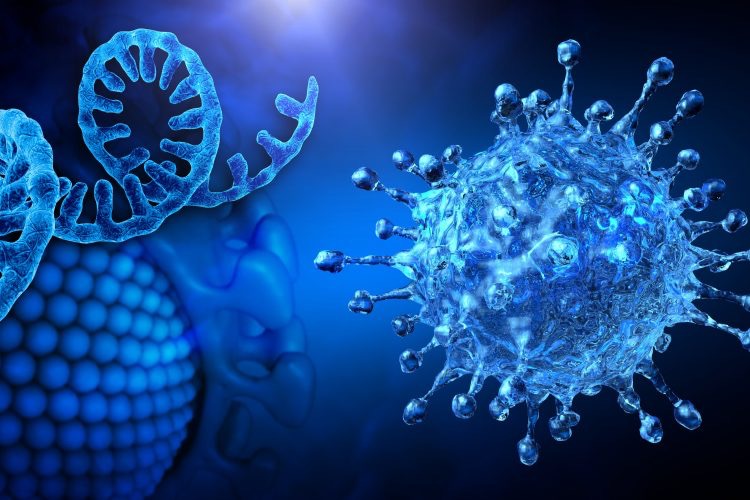 What Changes Are Worth Keeping?
Course materials  and video analysis
Online interactions and discussions with students and parents
Open-book assessments
Flipped classrooms
Online interactive math technology
CEMC: Bringing Teachers Together Virtually | August 18, 2021                                                                           6
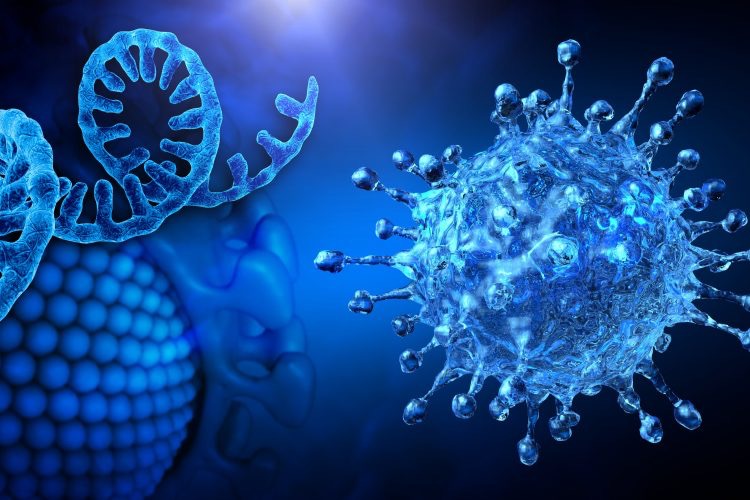 What Changes Are Worth Keeping?
Online interactive math technology
https://www.scootle.edu.au/ec/viewing/L2801/L2801/index.html                      
http://scootle.edu.au/ec/acSubject?name=%22Mathematics%22
https://learnx.ca/infinity/
https://www.geogebra.org/
https://mathigon.org/
CEMC: Bringing Teachers Together Virtually | August 18, 2021                                                                           6
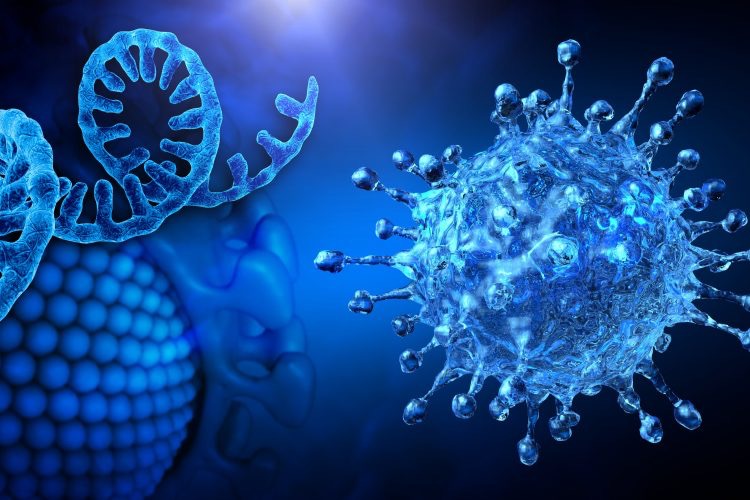 Q  & A
Thank You!
Merci!
CEMC: Bringing Teachers Together Virtually | August 18, 2021                                                                           7
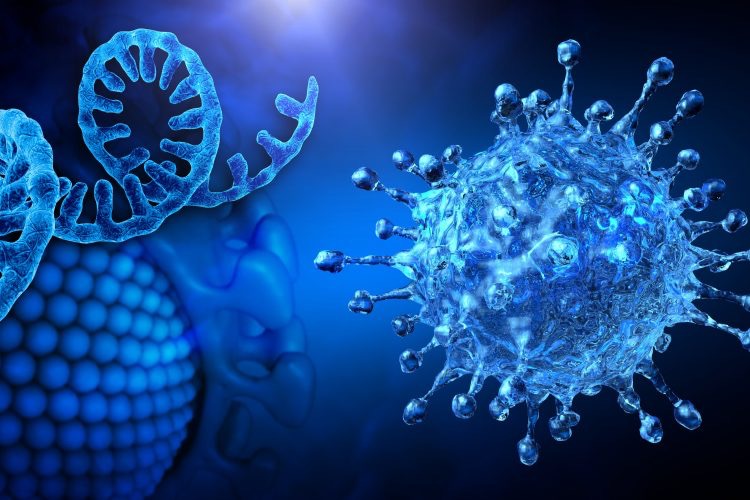 References
https://en.ccunesco.ca/idealab/education-and-covid-19-challenges-and-opportunities
https://hechingerreport.org
   https://www.scootle.edu.au/ec/viewing/L2801/L2801/index.html
   http://scootle.edu.au/ec/acSubject?name=%22Mathematics%22
   https://learnx.ca/infinity/
   https://www.geogebra.org/
   https://mathigon.org/
CEMC: Bringing Teachers Together Virtually | August 18, 2021                                                                           8